Particle Physics
The Basics
Particle Physics arises from the combination of special relativity and quantum mechanics

Particles are described by a list of properties:

Mass, a positive number or zero, describingthe minimum energy of the particle
Always given in metric multiples of eV/c2, like MeV/c2 and GeV/c2

Spin, which describes the internal angular momentum of the particle
Written as s, but we abbreviate this by just giving s, where s > 0
s is always an integer (0,1,2,3,…) or half-integer (1/2,3/2,5/2,…)

Electric charge, which is a multiple of the fundamental charge e
We normally give just Q, and the charge is Qe
Q is an integer.  It can be positive, negative, or zero

Other properties exist, which we will discuss as they come up
Fermions and Bosons
Fermions
Bosons
Fermions are particles that obey the Pauli Exclusion Principle
You can’t put two of the same kind in the same quantum state
Fermions always have half-integer spin

Bosons are particles that violate the Pauli Exclusion Principle
They actually prefer being in the same quantum state
Bosons always have integer spin
Some Particles (masses in MeV/c2)
Name	  Sym.	Spin	Q	Mass
Proton	   p+	   ½ 	+1	938.27
Neutron  n0	  ½	 0	939.57
Electron  e-	  ½	 -1	0.511
Neutrino  	 ½	 0	 210-6

Photon	    	  1	 0	0
Pi-plus	   +	  0	+1	139.57
Pi-zero	   0	  0	 0	134.98
Pi-minus -	  0	-1	139.57
Anti-Particles
anti
pair
All particles have anti-particles
Anti-particles have thesame mass and spin,but opposite charge
Usually named by prefixing with “anti-”
Some particles are their own anti-particles
For each of the particles below
What is the spin, charge, and mass of the anti-particle
Which might be their own anti-particles?
Which might be anti-particles of each other?
Name	  Sym.	Spin	Q	Mass
Proton	   p+	   ½ 	+1	938.27
Neutron  n0	  ½	 0	939.57
Electron  e-	  ½	 –1	0.511
Neutrino  	  ½	 0	 210-6
Photon	    	  1	 0	0
Pi-plus	   +	  0	+1	139.57
Pi-zero	   0	  0	 0	134.98
Pi-minus -	  0	 –1 	139.57
Spin	Q	Mass
  ½ 	 –1	938.27
  ½	 0	939.57
  ½	 +1	0.511
  ½	 0	 210-6
  1	 0	0
  0	 –1	139.57
  0	 0	134.98
  0	+1	139.57
Conservation Laws
Energy and Momentum
Energy
Momentum
Angular Momentum
Electric Charge
Baryon Number
Strangeness
Energy and Momentum are conserved
We’ll use only energy conservation

Consider a frame where the initial proton is at rest
+
p+
0
p+
Is the following interaction possible?
+
+
+
+
p+
n0
p+
n0
+
–
Energy doesn’t preclude it because the particles on the left can have kinetic energy in addition to their rest energy
There is not necessarily any framewhere these particles are at rest
For decays only: Mass of initial particle must exceed sum of masses of final particles
Angular Momentum
Total angular momentum is conserved
Energy
Momentum
Angular Momentum
Electric Charge
Baryon Number
Strangeness
+
n0
p+
e-
Consider angular momentum around z-axis
All of the orbital angular momenta (L’s) are integermultiples of 

Because the neutron, proton and electron are all fermions, the internal angular momenta (S’s) are all half-integer multiples of 
Total number of fermions (particles with half-integer spin) on left plus right must be even
Right side is an integer, left side is not
Electric Charge
Electric charge is conserved
Energy
Momentum
Angular Momentum
Electric Charge
Baryon Number
Strangeness
Charge is conserved
Why is the electron stable?
?
e-
By energy conservation, whatever is on the right must be lighter

By charge conservation, something on the right must be charged

No such particle exists, so electron is stable
Baryon Number
p-
Consider nuclear reactions
– decay: (Z,A)  (Z+1,A)
+ decay: (Z,A)  (Z–1,A)
 decay: (Z,A)  (Z–2,A-4) + (2,4)
 decay: (Z,A)*  (Z,A)

Total protons plus neutrons (callthis baryons) remains constant?
Maybe anti-protons count as negative baryons?
Energy
Momentum
Angular Momentum
Electric Charge
Baryon Number
Strangeness
+
+
p+


Baryon number is conserved
+
+
p+
++
p+
n0
Maybe there are other particles that count as baryons too?

There are a group of particles called baryons
They each have baryon number +1

For every baryon, there is an anti-baryon
They each have baryon number –1
Why is the proton stable?
There is no lighter baryon
Baryons, Anti-Baryons, and Mesons
The strong nuclear force is what holds the nucleus together
It is must be strong and fast to do so
Some particles (photon, electron, neutrino) do not seem to be affected by it

The particles that feel strong forces come in three categories:
Baryons have baryon number +1
Anti-baryons are their anti-particles and have baryon number –1
Mesons have baryon number 0
Anti-mesons are mesons
Reactions that occur very quickly are believed to be mediated by this strong force
The rho-mesons, for example, decay very fast
+
+
+
0
A strong interaction
The kaons, by comparison, decay very slowly
+
A weak interaction
K+
+
0
Strangeness
Energy
Momentum
Angular Momentum
Electric Charge
Baryon Number
Strangeness
Why do some reactions involving strongly interacting particles occur so slowly?

It was speculated that some baryons and mesons had a property called strangeness that also had to be violated only in weak interactions
Strangeness is conserved in all interactions except weak interactions
Symbol		S
+, 0, -		0
+, 0, -		0
K+, K0		+1
K-, K0		-1
p+, n0		0
+, 0, -	-1
0		-1
0, -		-2
Important notes:

Strangeness only applies to strongly interacting particles; other particles have S = 0

Strangeness can only be changed by weak interactions

The strangeness of an anti-particle is the opposite of the strangeness of the particle
Types of Interactions
THE STRONG FORCE
Involves only strongly interacting particles: baryons, anti-baryons, and mesons
Conserves strangeness
ELECTROMAGNETISM
Affects all charged particles
Always involves photons (though this isn’t always obvious)
+
+
e-
e+
µ-
µ+
e-

µ-
µ+
e+
THE WEAK FORCE
Affects essentially all particles except photons
The only force that affects neutrinos
The only force that violates strangeness
Which force is at work in a given reaction?
The stronger a force is, the more likely it is to be at work
Strong > Electromagnetism > Weak
Which Force?
A step-by-step procedure for determining which force is at work

If charge conservation is violated 	  Impossible

Else if baryon number is violated	  Impossible

Else if odd # fermions (left + right)	  Impossible

Else if decay and insufficient energy	  Impossible

Else if strangeness violated		  Weak

Else if all particles are strong		  Strong

Else if neutrinos are involved		  Weak

Else					  Electromagnetism
Sample Problems
n0  p- + e+
(the n0 and the p- are the anti-particles of the neutron and proton)
Charge: (+1) + (-1) = 0 + 0 
Baryons: (+1) + 0 = (+1) + 0 
Fermions: [1+0] + [1+0] = 2 = even 
Not a decay 
Strangeness: 0 + (-1) = (-2) + (+1) 
All particles are strong 
Classify the reactions below:
p+ + K-  0 + K0
Strong
Charge: 0 = 0 + (+1) + (-1) 
Baryons: (+1) = (+1) + 0 + 0 
Fermions: [1] + [1+1+1] = 4 = even 
Energy: 1193 > 1116 + 0.5 + 0.5 
Strangeness: 1 = 1 + 0 + 0 
All particles are strong 
Neutrinos are involved 
0  0 + e+ + e-
Electromagnetism
Charge: 0 = (-1) + (+1) 
Baryons: (-1) = (-1) + 0 
Fermions: [1] + [1+1] = 3 = odd 
Impossible
The Standard Model
Patterns in Baryons and Mesons
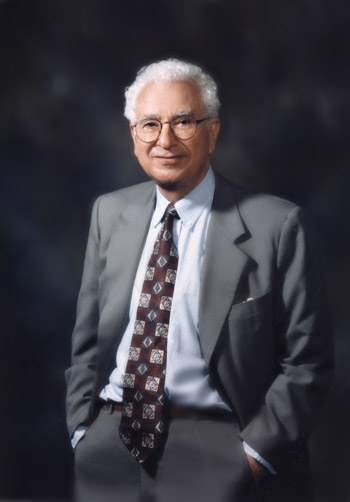 In the 50’s and 60’s, the number of baryons and mesons was growing out of control
There are currently hundreds known

In 1961, Murray Gell-Mann noticed a series of mathematical relationships between the various particles
Y = S + B
Y = S + B
K0
K+
n0
p+
I3 = Q + ½Y
–
0
+
–
0
+
0
0
I3 = Q + ½Y
K–
K0
–
0
Spin-0 Mesons
Spin-½  Baryons
Quarks
In 1962, based on the patterns, Gell-Mann predicted a new particle, the-
Y = S + B
–
0
+
++
In 1964, Gell-Mann and George Zweig independently proposed that all these particles could be explained if there were underlying particles called quarks
There were three of them, and in baryons,they always come in threes

There are also anti-quarks for everyquark
*–
*0
*+
I3 = Q + ½Y
*–
*0
Spin-3/2  Baryons
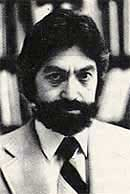 –
Quark	Spin	charge	S
      Up		  ½	+2/3 	0
      Down	  ½	–1/3	0
      Strange	  ½	–1/3	–1
anti-Quark	Spin	charge	S
      anti-Up	  ½	–2/3 	0
      anti-Down	  ½	+1/3	0
      anti-Strange 	  ½	+1/3	+1
u
u
d
d
s
s
Baryons and Mesons from Quarks
To make a baryon, combine three quarks
To make an anti-baryon, combine three anti-quarks
To make a meson, combine a quark and an anti-quark
Composition can generally be determined from strangeness and charge
Quark	Spin	charge	S
      Up		  ½	+2/3 	0
      Down	  ½	–1/3	0
      Strange	  ½	 – /3	–1
u
d
What is a proton made from?
s
It is a baryon: three quarks
It has strangeness 0, so no strange quarks
It has charge +1, so to get this, must take:
What is a K+ made from?
It is a meson: quark + anti-quark
It has strangeness +1, so must have an anti-strange quark
To get charge +1, the other quark must have charge +2/3
p+ = [uud]
K+ = [us]
u
d
u
u
s
The Problem with Quarks
Up
Down
Strange
u
d
s
u
d
s
u
d
s
Can we “predict” which baryons and mesons are lightest from the quark model?
How about, say, the ++?
Spin 3/2, three up quarks
Seems to violate Pauli principle
Some people abandoned the quark model, others, in desperation, dreamed up color
Color
Maybe there is another property, call it color, that describes an individual quark
Need three colors: typically called red, green, and blue
Every type of quark comes in three colors
You must always combine quarks in colorless combinations
Anti-quarks come in anti-red, anti-green, and anti-blue
Everything worked fine, but looked awfully arbitrary
u
u
u
d
d
d
s
s
s
The Secret of the Strong Force
Where does the arbitrary rule, “make it colorless” come from? 
Consider, by analogy, atoms:
Electrons and nuclei have a property called “charge”
However, atoms are almost always neutral, they are “charge-free”
This is because there is a force (electromagnetism) mediated by a particle (the photon) that prefers when charges cancel out
Maybe color is associated with a new force that also prefers colorless combinations
u
u
g
d
u
u
Particles called “gluons” carry the real strong force back and forth between the three quarks in a baryon or quark and anti-quark in a meson
More About the Strong Force
The real strong force is this force between quarks, mediated by gluons
There are eight different gluons in all (don’t worry about it)

The force we have been calling the “strong” force is just a weaker version of it
Analogy – nuclear force : strong force :: chemistry : electric force
All calculations are very difficult involving the strong force
“Perturbation theory,” the usual technique, fails

A few conclusions have been drawn from the theory
Quark confinement – quarks never escape
The force gets weaker – slowly – at very high energies
Only colorless combinations – baryons, mesons, anti-baryons – are possible
The type of quark – like strange quarks – weren’t changed; this is why strangeness is conserved


With the advent of modern supercomputers, we are getting good match of theory and experiment
Two Down, One to Go
d
d
The electromagnetic force was the first to be described quantum mechanically
Quantum Electrodynamics (QED) is the most accurately tested theory, ever
u

e-
The strong force was successfully described in terms of colors and gluons
Quantum Chromodynamics (QCD) is now pretty well tested
u
u
g
The weak force was still being worked on
Actually, much of this work was simultaneous with strong force
Clues to the Weak Force
The weak force changed the nature of particles in a more fundamental way than did the strong or the electromagnetic force
It had a very short range, which is why it was so weak
It was guessed it also involved exchange of a particle
Called the W, it was apparently very massive
It changed particles into ones with different identities
p+
n0
W-
e-
e
Weak interactions changed the electron into an electron neutrino
This worked fine
These two particles were called leptons
Another pair of leptons had also been discovered
The muon and muon neutrino were two more leptons
Just like the electron, but heavier
The Electroweak Theory
During the 1960’s, the modern electroweak theory was developed
It is a partial unification of the electromagnetic and weak forces
 In 1960 Sheldon Glashow proposed that the theory could be understood if there were also another neutral massive particle called the Z
Z0

There were theoretical problems with this approach
The W’s and Z’s were not massless like the photon
The W’s were connecting particles of different masses
In 1967, Steven Weinberg and Abdus Salam independently proposed a solution to these problems
W-
W+
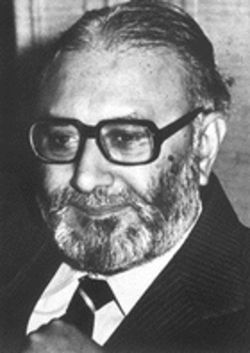 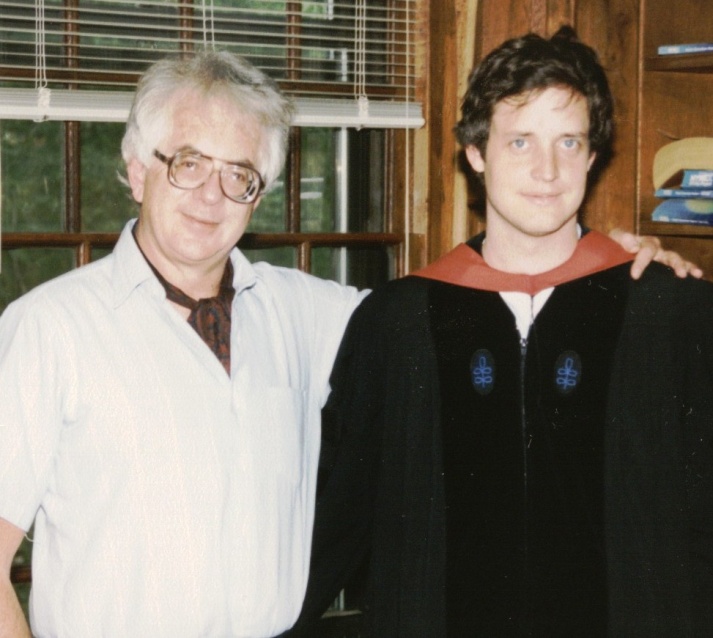 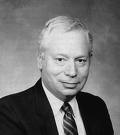 The mass of the W and the Z, as well as all the quarks and leptons, had to come from a background field that pervades the universe, now called the Higgs field
H0
Weak Interactions in the Quark Sector
In the leptons, we had two charged leptons and two neutrinos
Emission or absorption of a W could convert them back and forth
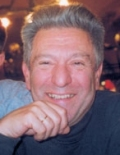 e-
e
d
u
-
µ
s
c
In the quarks, we had three quarks 
Emission or absorption of a W could convert them back and forth, but not equally
The Z particle should also cause transitions that don’t change the charge
This should cause d  s transitions
But they weren’t observed

In 1970, Glashow, Iliopoulos and Maiani found a solution
They had to assume there was a fourth quark, called charm

In 1974, the charmed quark was discovered by Richter and Ting
The List Grows . . . But Not Forever
In 1975, a new lepton was discovered, named the
It is just like the electron and muon, only heavier
There was associated evidence for a new neutrino
Finally proven in 2001
e-
e
d
u
-
µ
s
c
-

b
t
Complicated arguments  suggested it was likely there was another pair of quarks, too
Bottom quark (originally beauty) discovered in 1977
Top quark (originally truth) discovered in 1995
Around 1989, measurements of the Z established that there were no new neutrinos
We now think this means we didn’t miss anything
All Standard Model Particles
leptons
quarks
Fermions(add anti-particles)
force carriers
Particle		symbols	spin	charge	Mass (MeV/c2)Electron		e-	½	-1	0.511Neutrino 1	1	½	 0	0?Muon		-	½	-1	105.7Neutrino 2	2	½	0	910–9 ? Tau		-	½	-1	1777Neutrino 3	3	½	0	510–8 ? 
Up quark	uuu	½	+2/3	3Down quark	ddd	½	-1/3	5Charm quark	ccc	½	+2/3	1,300Strange quark	sss	½	-1/3	120Top quark	ttt	½	+2/3	174,200Bottom quark	bbb	½	-1/3	4,300
Photon			1	0	0Gluon	        gggggggg	1	0	0W-boson	W	1	1	80,400Z-boson		Z0	1	0	91,188
Higgs		H	0	0	125,100
All Standard Model Particles
u
d
c
s
t
b
u
d
c
s
t
b
u
d
c
s
t
b
Spin 1Force Carriers
Spin ½ Anti-Particles
Spin ½ Particles
Z0
u
c
t
u
c
t
u
c
t
1
2
3
1
2
3
First Generation
Second Generation
Third Generation

d
s
b
d
s
b
d
s
b
e-
-
-
e+
 +
 +
W-
W+
g
g
g
g
g
g
g
g
Spin 0 Higgs
H0
The Standard Model Lagrangian:
What part of
don’t you understand?
What’s Missing?
e-
e
-
µ
-

There are 18 numbers in this theory that must be put in by hand
9 quark and lepton masses
3 strengths of the forces (strong, weak, electromagnetic)
4 describing the mixings in weak interactions
2 describe the mass and strength of the Higgs field
H0
The Higgs particle: discovery announced July 4, 2012
The three neutrinos are massless in the standard model
Experimental evidence for masses and mixing

It is easy to fix this – too easy
Gravity
Outline of History of Universe
Time	   T or kBT	Events
10-43 s	   1018 GeV	Planck Era; time becomes meaningless?
10-39 s	   1016 GeV	Inflation begins; forces unified
10-35 s	   1015 GeV	Inflation ends; reheating; forces separate; baryosynthesis (?)

10-13 s	   1500 GeV	Supersymmetry breaking, LSP (dark matter)
10-11 s	   160 GeV	Electroweak symmetry breaking

14 s	   150 MeV	Quark Confinement

0.4 s	   1.5 MeV	Neutrino Decoupling
1.5 s	   0.7 MeV	Neutron/Proton freezeout
20 s	   170 keV	Electron/Positron annihilation
200 s	   80 keV	Nucleosynthesis

57 ky	   0.76 eV	Matter-Radiation equality
370 ky	   0.26 eV	Recombination
600 My     30 K		First Structure/First Stars
13.8 Gy     2.725 K	Today
Known Particle Physics
The Era of Particle Physics
More Particles Become Relevant
At temperatures of 0.2 – 30 MeV, photons, neutrinos, and electrons (and their anti-particles) are effectively massless, and appear in high numbers

Above 35 – 50 MeV (~0.3 ms) the muons and pions are relevant


The pions are strongly interacting, and start to affect how all strongly interacting particles appear

Theory says that the strong force becomes weaker at higher energy


At 150 MeV quarks shift from being trapped in baryons and mesons to being free
Universe is filled with “quark soup”
Quark Confinement
d
At low temperatures (< 40 MeV) just an occasional baryon

At 45 MeV, pions start to appear
At 150 MeV, the pions are so thick that they start overlapping with each other
Quarks can jump from one pion to the next

Strong force gets weaker at higher energy
Effectively confinement doesn’t apply

Quarks go from free to confined at 150 MeV

At this temperature there are up, down, and strange quarks, and gluons
In addition to the photons, neutrinos, electrons, and muons
d
u
u
d
u
u
u
u
u
d
d
u
u
u
u
u
u
d
u
d
d
d
d
d
d
d
Time	   T or kBT	Events
14 s	   150 MeV	Quark Confinement
Particles in the Early Universe
Particle		symbols	spin	g	mc2 (MeV)Electron		e	½	4	0.511Neutrino 1	1	½	2	~0Up quark	uuu 	½	12	~5Down quark	ddd 	½	12	~10Muon			½	4	105.7Neutrino 2	2	½	2	~0Charm quark	ccc 	½	12	1,270Strange quark	sss 	½	12	~100Tau			½	4	1,777Neutrino 3	3	½	2	~0Top quark	ttt 	½	12	173,000Bottom quark	bbb 	½	12	4,700
Photon			1	2	0Gluon	       gggggggg 	1	16	0W-boson	W	1	6	80,400Z-boson		Z	1	3	91,200
Higgs		H	0	1	125,100
For kBT < 150 MeV, quarks are bound and it’s complicated

Above 150 MeV, all particles are in thermal equilibrium

As temperature rises, particles get included when 3kBT > mc2

For 150 – 400 MeV, include e, , u, d, s,1, 2, 3, , and g
At 400 MeV, add c; at 600 add 
At 1.5 GeV add b
At 30 GeV, add W and Z
At 40 GeV, add H; at 60 add t
Above 60 GeV, we have
Electroweak Phase Transition
There are three forces that particle physicists understand:
Strong, electromagnetic, and weak
Electromagnetic and weak forces affected by a field called the Higgs field
The shape of the Higgs potential is interesting:
Sometimes called a Mexican Hat potential
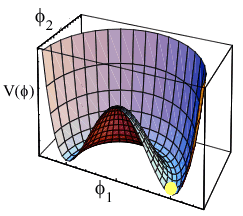 At low temperatures (us), one direction is easy to move (EM forces) and one is very hard (weak forces)
At high temperatures, (early universe) you naturally move to the middle of the potential
All directions are created equal
Electroweak unification becomes apparent at perhaps kBT = 160 GeV
Time	   T or kBT	Events
10–11 s	   160 GeV	Electroweak Symmetry Breaking
Outline of History of Universe
Time	   T or kBT	Events
10-43 s	   1018 GeV	Planck Era; time becomes meaningless?
10-39 s	   1016 GeV	Inflation begins; forces unified
10-35 s	   1015 GeV	Inflation ends; reheating; forces separate; baryosynthesis (?)

10-13 s	   1500 GeV	Supersymmetry breaking, LSP (dark matter)
10-11 s	   160 GeV	Electroweak symmetry breaking

14 s	   150 MeV	Quark Confinement

0.4 s	   1.5 MeV	Neutrino Decoupling
1.5 s	   0.7 MeV	Neutron/Proton freezeout
20 s	   170 keV	Electron/Positron annihilation
200 s	   80 keV	Nucleosynthesis

57 ky	   0.76 eV	Matter-Radiation equality
370 ky	   0.26 eV	Recombination
600 My     30 K		First Structure/First Stars
13.8 Gy     2.725 K	Today
Unknown Particle Physics